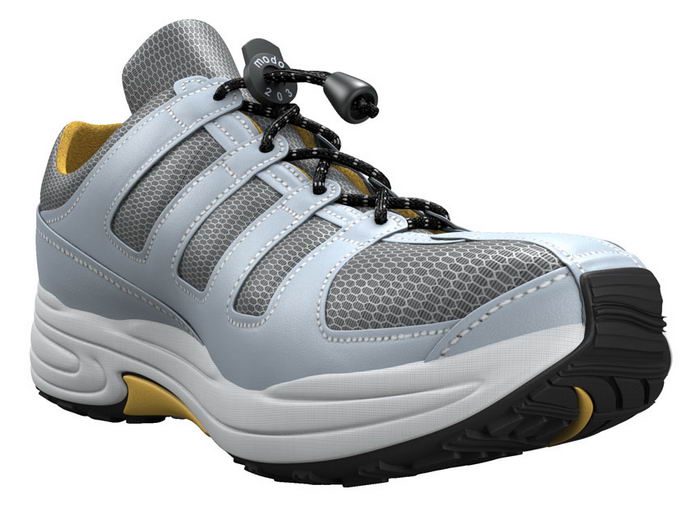 Do shoes affect your time online?
We found out
Which would happen?
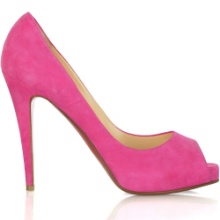 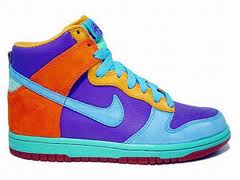 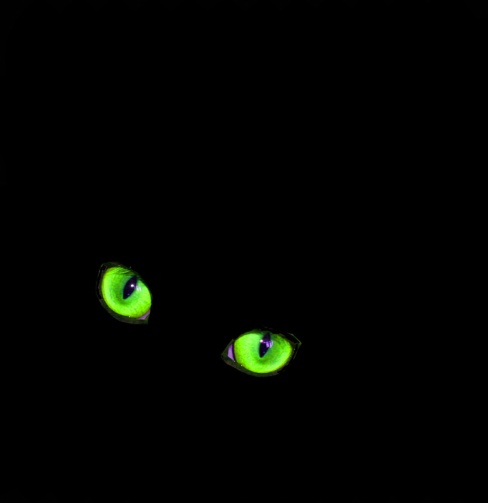 We used a sheet like this to collect data from three 6th grade classrooms
Question Paper

Please take this serious, this is not for fun.   Please give a sensible  answer.  There is no right or wrong answer.  Give answers that are suitable for you, not your friends.  Please write clearly, (preferably print.)  This data is needed  for a project in math.

	Student’s Name:


	How many pairs of shoes do you have?



	How much time do you spend online? (in hours)
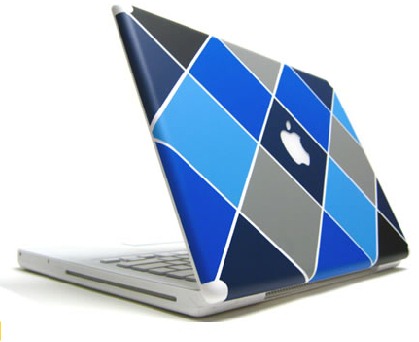 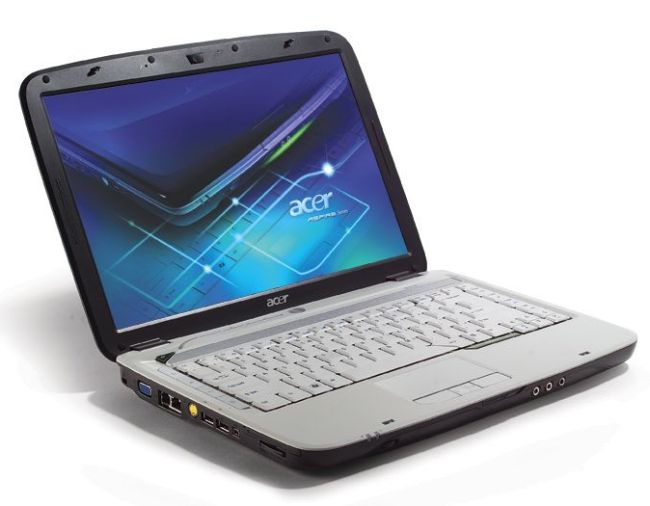 This is the information we collected.
Here are our results
There is no correlation between the number of shoes someone owns and the amount of time they spend online.  If we were going to fit a line of best fit to it, it would be a weak negative correlation.
[Speaker Notes: Put graph here]
Prediction
The equation for our line of best fit is Y=1.33x-7.31.  So, if somebody spent 9 hours online, they might have about five pairs of shoes.
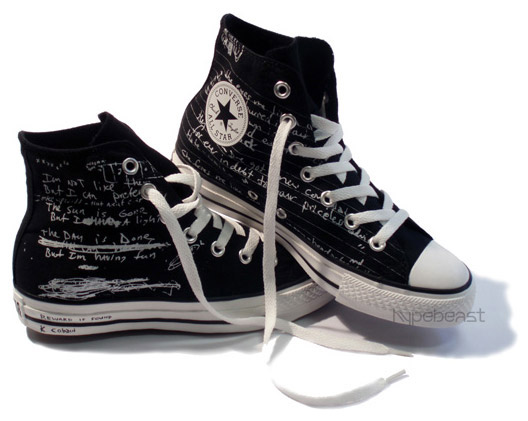 In conclusion, there is no relationship between the number of shoes a middle school students have and the amount of time they spend online.